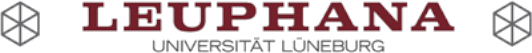 Ortslinie als Leitlinie
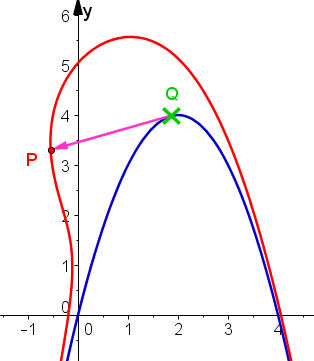 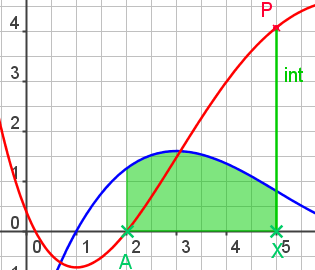 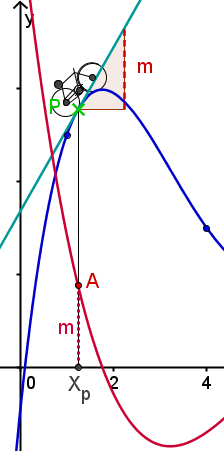 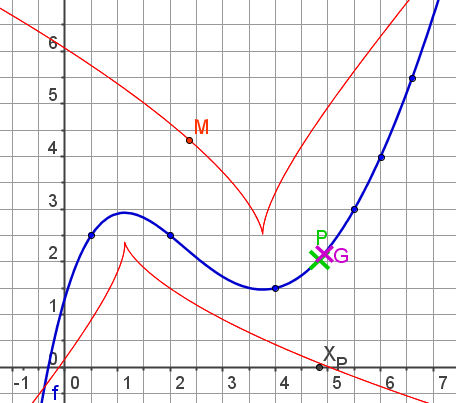 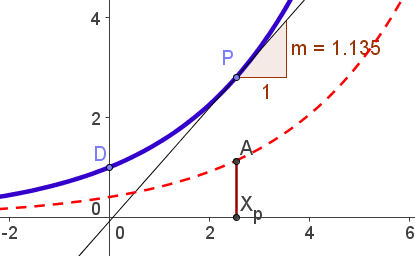 GDM –Tagung
Münster  4.-8. 3. 2013
Prof. Dr. Dörte Haftendorn, Leuphana Universität Lüneburg,  www.mathematik-verstehen.de, Folie  0
eingereichter Text
Es geht um den Übergang von statischen Betrachtungen, bei denen ein 
Punkt mit gewissen Eigenschaften erzeugt wird, zu einer dynamischen Sicht, bei der der Punkt eine Ortslinie erzeugt. 
Diese zeigt eine globale Sicht auf das
 betrachtete Phänomen und wird dadurch selber zum
 Objekt weiterer Überlegungen. Ein bekanntes Beispiel ist die Steigung in einem Punkt  und die  Ableitungsfunktion. 
Lässt man sich in der Lehre aber nun von den in den Werkzeugen leicht verfügbaren Ortslinien leiten, diesen zweischrittigen Prozess interaktiv zu gestalten,
 so wird vertieftes Verstehen ermöglicht. Beispiele v.a. aus der Analysis zeigen dies.
Ableitung selbst
e-fkt
teppich,Hauptsatz
polar
Abstand von Kurve
Krümmung
Flatterband
Prof. Dr. Dörte Haftendorn, Leuphana Universität Lüneburg,  www.mathematik-verstehen.de, Folie  1
CURRICULUM   VITAE
1966
Fazit
Abitur in Hameln
TU Clausthal, Studium
Mathematik verstehen
1971
1. Staatsex. Gym. LA Mathe/Physik
1972
Diplom Mathematik
XXX        30 Jahre
1975
Promotion Mathematik (Algebra,Halbringe)
2. Staatsex. Gym. LA Mathe/Physik
1991
Ingenieur-
Mathematik

FH 
dann Leuphana
Johanneum
Lüneburg
1993
XX          20 Jahre
Lehrerbildung

Fachgymnasium 
Mathematik

Uni Lüneburg
Leuphana
2002
2007
Mathematik
für alle
Leuphana
2008
2013
Prof. Dr. Dörte Haftendorn, Leuphana Universität Lüneburg,  www.mathematik-verstehen.de, Folie  2
“Die Basis verstehen ist Basis zum Verstehen”
Vorbemerkungen
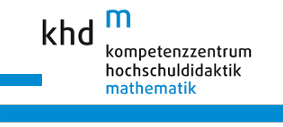 Querschnittsarbeitsgruppen
QAG1 Methoden und Instrumente empirischer Lehr-Lern-Forschung
QAG2 Fachdidaktische Analyse und Aufbereitung mathematischen Wissens
QAG3 Hochschuldidaktische Lehr-Lernmethoden
QAG4 eLearning und digitale Medien in der mathematischen Hochschulausbildung
Einordnung
Veranstaltung: Lineare Algebra
oder:  Grundelemente der Höheren Mathematik
vorausgegangen:  Vektorraum , Linear unabhängig, Basis
übliche Beispiele für Vektorräume, darunter VR(n) der Polynome bis zum Grad n 
mit der Standardbasis                               .
was nun folgt:
Nun gleich anschießend zur „Bereicherung“:
Prof. Dr. Dörte Haftendorn, Leuphana Universität Lüneburg,  www.mathematik-verstehen.de, Folie  3
“Die Basis verstehen ist Basis zum Verstehen”
Vorbemerkungen
Mein Hintergrund und mein Beitrag zur „Stoffdidaktik“
Interpolation
Lagrange-  und Newton-Interpolation
Wirtschaftsanwendung
Basen angepasst an
Datenpunkte
Splines
Kubische Splines  
	Schiffbau-Beispiel
Bézier-Splines
	Design
Jedem Polynom seine Basis angepasst an
einen Datenpunkt
Bernsteinpolynome
Differenzialgleichungen
VR der Störfunktion
DGL mit konstanten Koeffizienten
Fazit
Prof. Dr. Dörte Haftendorn, Leuphana Universität Lüneburg,  www.mathematik-verstehen.de, Folie  4
Ableitungsfunktion verstehen
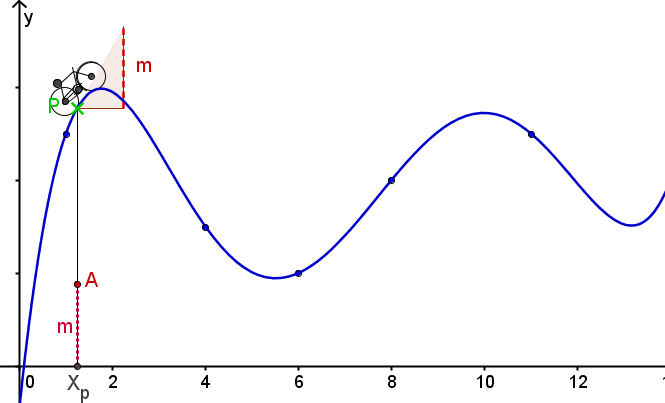 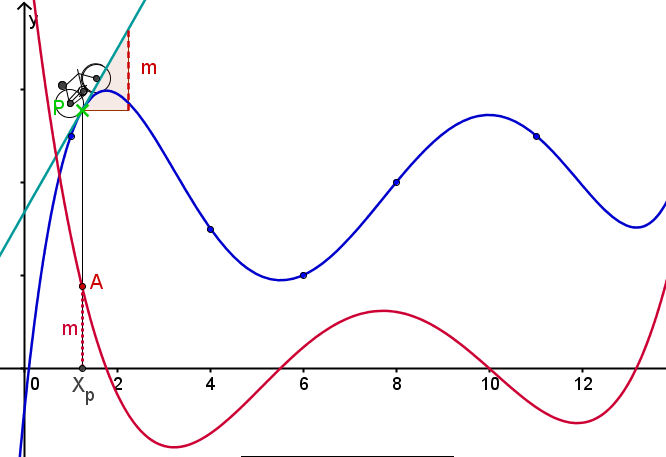 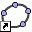 Prof. Dr. Dörte Haftendorn, Leuphana Universität Lüneburg,  www.mathematik-verstehen.de, Folie  5
Integralfunktion verstehen
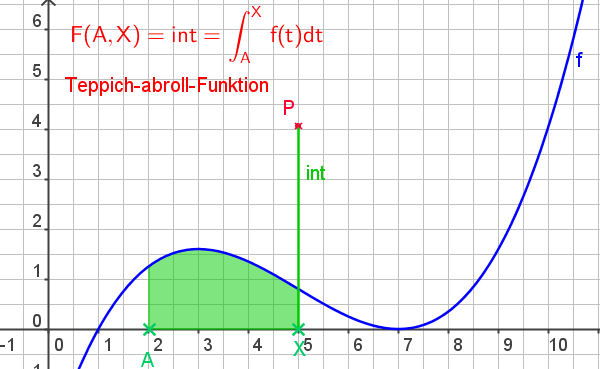 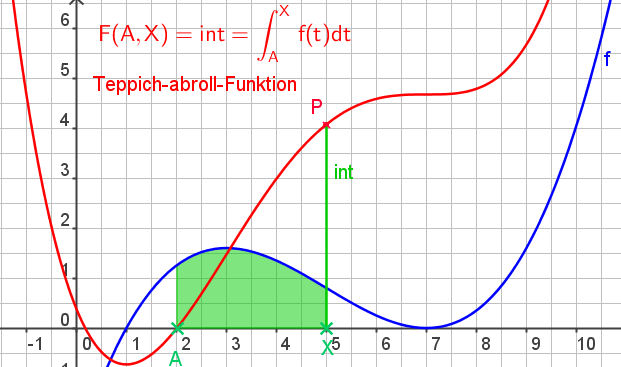 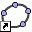 Prof. Dr. Dörte Haftendorn, Leuphana Universität Lüneburg,  www.mathematik-verstehen.de, Folie  6
Abstand Punkt - Funktionsgraph
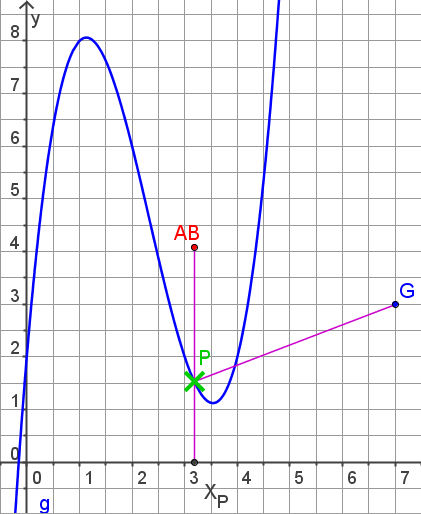 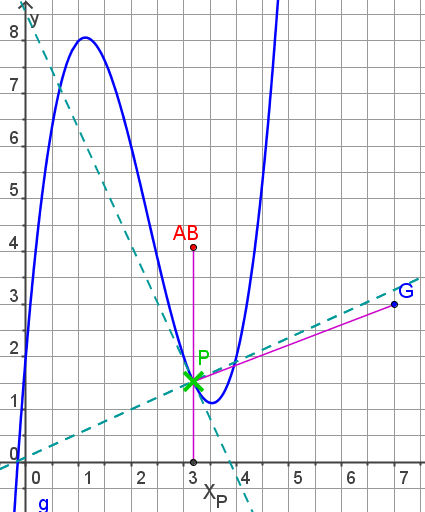 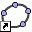 Prof. Dr. Dörte Haftendorn, Leuphana Universität Lüneburg,  www.mathematik-verstehen.de, Folie  7
Abstand Punkt - Funktionsgraph
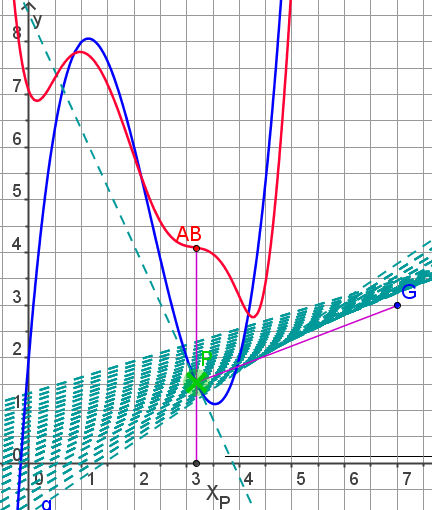 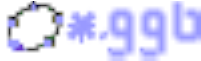 abstand_von_p3.ggb
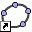 Prof. Dr. Dörte Haftendorn, Leuphana Universität Lüneburg,  www.mathematik-verstehen.de, Folie  8
Abstand Punkt - Funktionsgraph
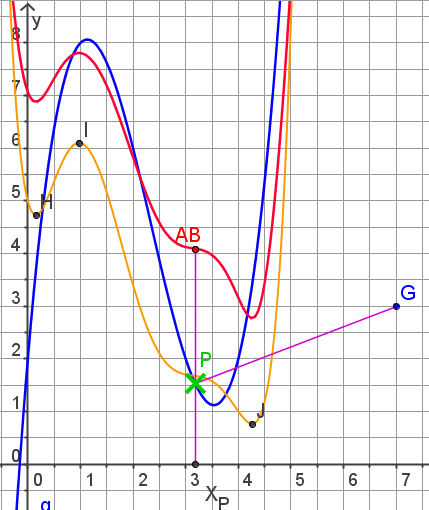 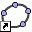 Prof. Dr. Dörte Haftendorn, Leuphana Universität Lüneburg,  www.mathematik-verstehen.de, Folie  9
e-Funktion verstehen
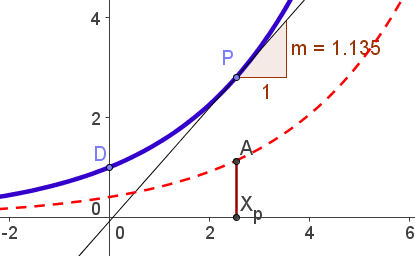 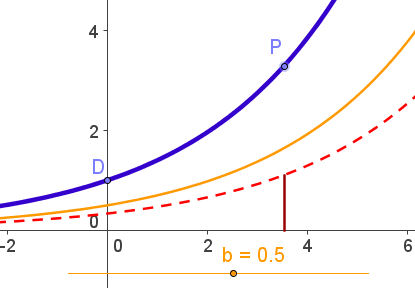 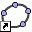 Prof. Dr. Dörte Haftendorn, Leuphana Universität Lüneburg,  www.mathematik-verstehen.de, Folie  10
e-Funktion verstehen
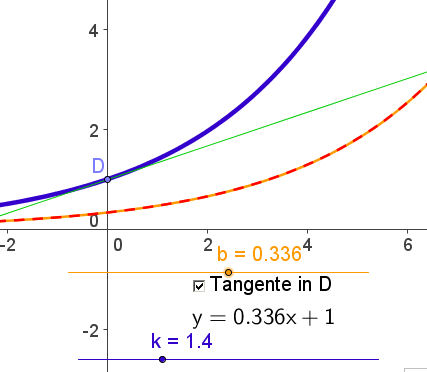 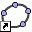 Prof. Dr. Dörte Haftendorn, Leuphana Universität Lüneburg,  www.mathematik-verstehen.de, Folie  11
e-Funktion verstehen
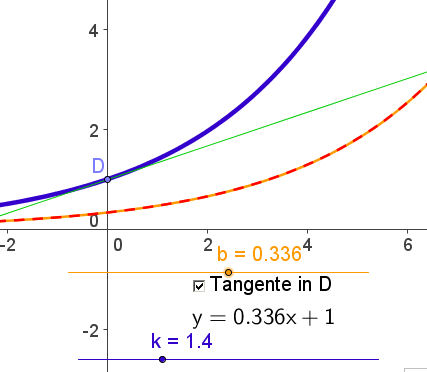 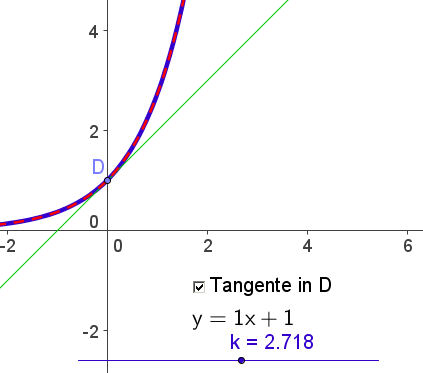 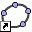 Prof. Dr. Dörte Haftendorn, Leuphana Universität Lüneburg,  www.mathematik-verstehen.de, Folie  12
Krümmung und Evolute
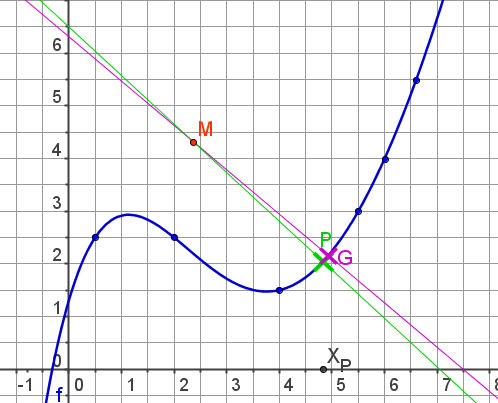 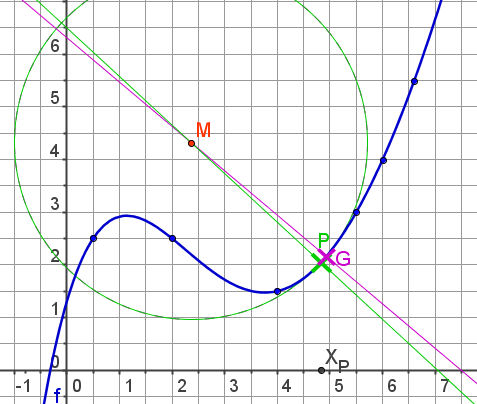 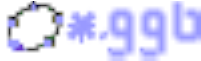 Prof. Dr. Dörte Haftendorn, Leuphana Universität Lüneburg,  www.mathematik-verstehen.de, Folie  13
Krümmung und Evolute
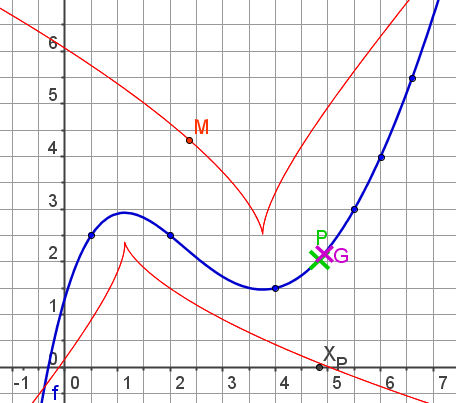 Link
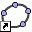 Prof. Dr. Dörte Haftendorn, Leuphana Universität Lüneburg,  www.mathematik-verstehen.de, Folie  14
Parallelkurve zur Parabel
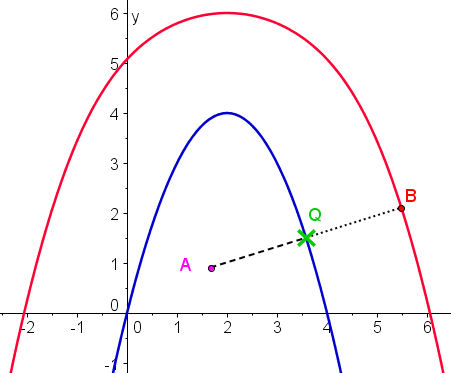 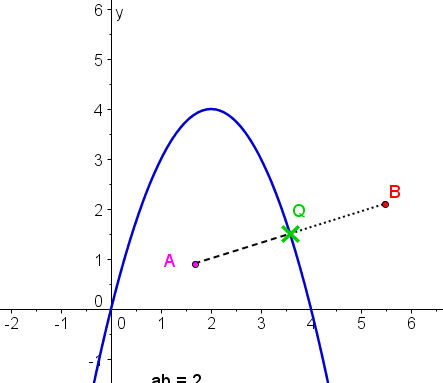 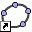 Prof. Dr. Dörte Haftendorn, Leuphana Universität Lüneburg,  www.mathematik-verstehen.de, Folie  15
Parallelkurve zur Parabel
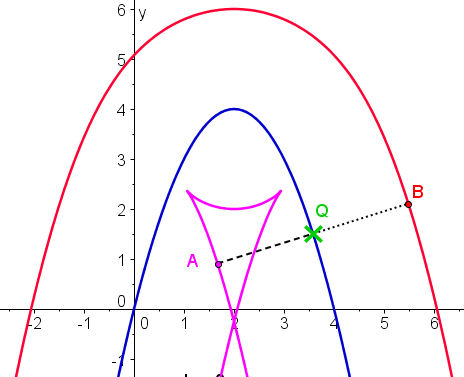 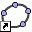 Prof. Dr. Dörte Haftendorn, Leuphana Universität Lüneburg,  www.mathematik-verstehen.de, Folie  16
Parallelkurve zur Parabel
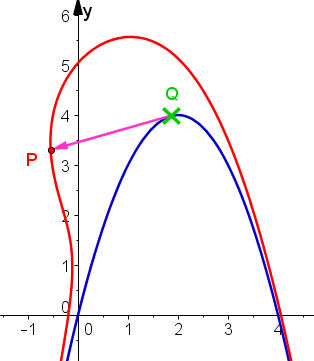 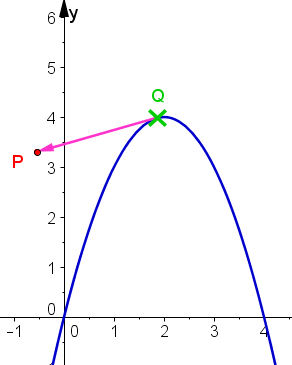 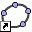 Prof. Dr. Dörte Haftendorn, Leuphana Universität Lüneburg,  www.mathematik-verstehen.de, Folie  17
Fazit
Warum sollte man denBegriff “Basis” reichhaltig lehren?
Anfangs versprach ich:
Nun gleich anschießend zur „Bereicherung“:
Dies war nun mein Vorschlag.
Mathematische Begründung
Die Vernetzung der Themen ist essentiell für die Mathematik.
Wenn man sie ans Ende einer Ausbildung stellt, kann sie ihre
prägende Kraft nicht mehr entfalten.
Erkenntistheoretische Begründung
Für abstrakte Begriffe müssen „Wirklichkeiten“ vorgestellt werden, von denen die Begriffe abstrahiert=weggezogen
werden können.  Mindesten  müssen sie zum Tragen kommen.
Lernpsychologische Begründung
Ohne Akzeptanz und Neugier kann kein Lernen statt-finden.  Eine reichhaltige  Einbindung eröffnet  Perspektiven und  bietet  Identifizierungsmöglichkeit.  Das gilt umso mehr, wenn Interaktionen ermöglicht werden.
Pragmatische  Anmerkung
Auch für die Hochschulmathematik sollte ein Spiralcurriculum
entwickelt werden.
Prof. Dr. Dörte Haftendorn, Leuphana Universität Lüneburg,  www.mathematik-verstehen.de, Folie  18
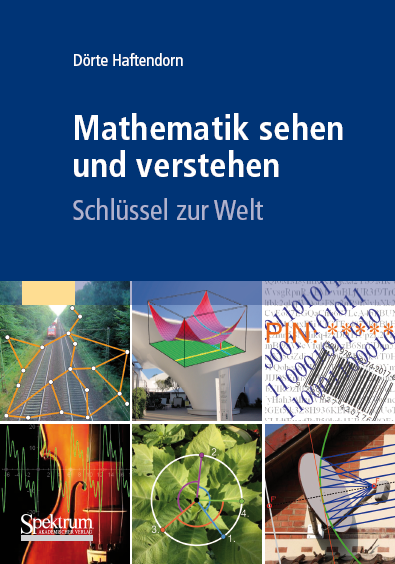 Vielen Dank 
für Ihre
Aufmerksamkeit!
Sie finden alles bei
www.mathematik-verstehen.de Bereiche Numerik und Lineare Algebra
Spektrum Akademischer Verlag /Springer
ISBN 978 8274 2044 2
www.mathematik-sehen-und-verstehen.de
Prof. Dr. Dörte Haftendorn, Leuphana Universität Lüneburg,  www.mathematik-verstehen.de, Folie  19